Putovní tábor Albánie 2024
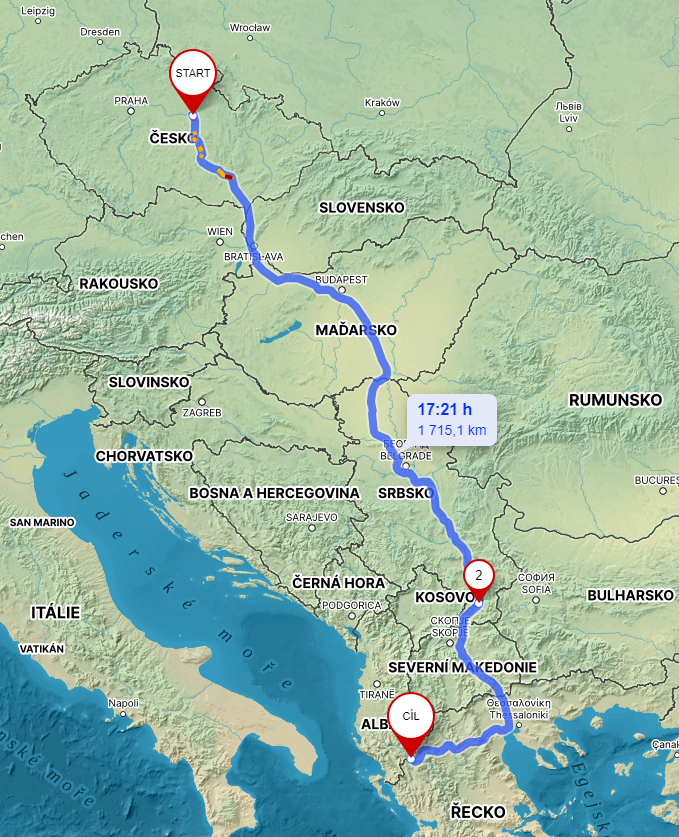 Termín: 4. 7. – 14. 7. 2024
Start: cca 18:00 
Kdo: cca od 10 let
Podmínky účasti
Proč je chceme? 
U některých si chceme ověřit co zvládnou a určit kormidelník/háček  
U všech „vylepšit“ dovednosti
Na akcích s přespáním vyzkoušet i vaření
Absolvovat 3 akce minimálně jedna z nich s přespáním. Akce (Chrudimka pod Sečí, Doubrava, kanál Brandýs) akce s přespáním (Orlice, kanál Roudnice).
Na základě daných akcí, zvládne jízdu na kánoi jako háček v přiměřené „kvalitě“
V případě velkého množství přihlášených je výběrové kritérium % absolutní docházky na schůzky a akce.
Plán cesty
Plán cesty
Plán cesty
Zdroje informací
https://albanie-cestovani.cz/
https://www.faltboot.org/wiki/index.php?title=Vjosa_Komplettbefahrung,_Juni_2017
https://lazytrip.eu/albanie-dovolena-tipy/
Do Albánie není potřeba vízum
Do Albánie je potřeba připojištění
Zázemí budeme zajišťovat auty (nákupy, přesuny atp.)
Nákupy potravin by neměly být problém
Bezpečnost v Albánii je zajištěna – budeme se hlásit do systému MZVČR - DROZD
Nejzajímavější
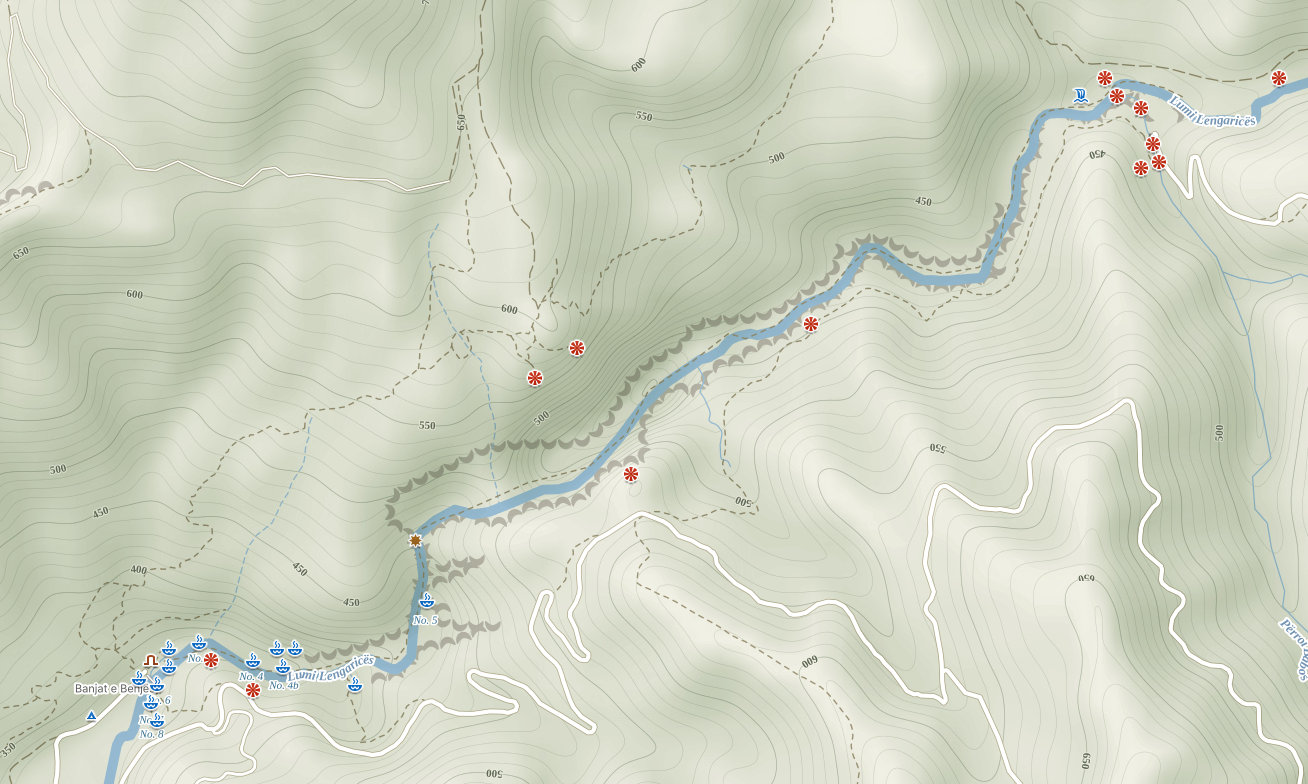 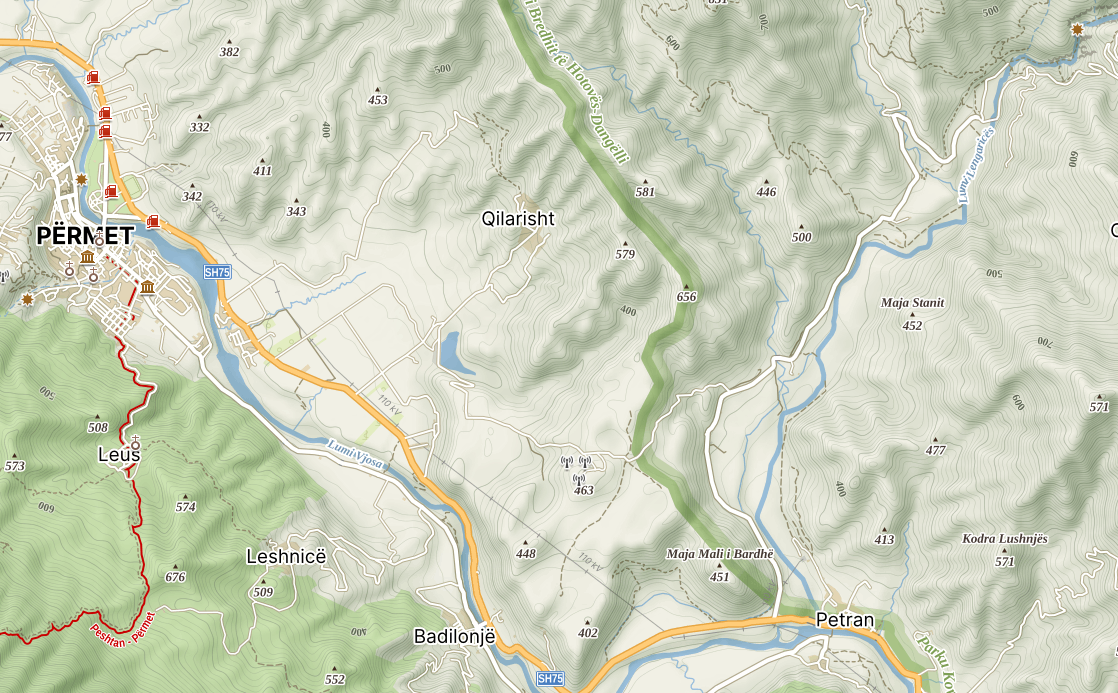 Závěrem
U koho si budeme jisti, že kromě účasti na akcích je schopen tábor absolvovat, dáme co nejdříve vědět
Budeme se snažit dávat průběžně zprávy na web
Nedočerpaný rozpočet vyúčtujeme
Z celé akce je slíben článek nejen do HŽMV, ale také do kapitánské pošty (časopis všech vodních skautů)